Kollegiale Beratung
Hilft uns die „Kollegiale Fallberatung“ Probleme zu lösen?
Solf
www.zsl-bw.de
01.03.2021
Inhaltsverzeichnis
Kollegiale Beratung, was ist das?

 Definition
 Abgrenzung zu Coaching und Supervision
 Herkunft und verschiedene Formen
 Merkmale
 Prinzipien
 Grenzen
 Störungsquellen

Kollegiale Fallberatung konkret

 Rollen
 Ablauf
 Übung
Kollegiale Beratung, was ist das?
„Kollegiale Beratung ist ein strukturiertes Beratungsgespräch in einer Gruppe, indem ein Teilnehmer von den übrigen Teilnehmern nach einem festgelegten Ablauf mit verteilten Rollen beraten wird…“ 

(Tieze, K.-O.(2015): Kollegiale Beratung, Problemlösungen gemeinsam entwickeln. Reinbek bei Hamburg: Rowohlt Taschenbuch Verlag, S.11)

    Ziel ist es, Lösungen für konkrete berufliche 
    Schlüsselfragen zu entwickeln.
Abgrenzung zu Coaching und Supervision
Abgrenzung: 

Keine Anleitung durch einen Coach oder Supervisor, der i. d. R. eine mehrjährige Ausbildung absolviert hat und daher über eine deutlich größere Methodenkompetenz und ein umfänglicheres Beratungskonzept verfügt

Begriff Coaching eher aus der Wirtschaft (meist Einzelcoaching)

 Kollegiale Beratung kann in schwierigen Problemkonstellationen keine professionelle Beratung ersetzen, sondern eher ergänzen!

Gemeinsamkeit:

Lösungssuche für berufliche Praxisprobleme

(vgl. Tieze, K.-O.(2015): Kollegiale Beratung, Problemlösungen gemeinsam entwickeln. Reinbek bei Hamburg: Rowohlt Taschenbuch Verlag, S. 39-40)
Herkunft und verschiedene Formen
70er Jahre: Lehrerbildung (Psychologe als externen Berater),	
80er Jahre: Lehrerbildung ohne externe Beratung aber mit Hilfe einer Beratungsstruktur	

Formen:
Kollegiale Supervision
Kollegiales Team-Coaching
Kollegiale Beratung (Begriff wird für  verschiedene Konzepte genutzt)
Peer coaching oder peer consultation (englischsprachiger Raum)
Intervision (Niederlande, jedoch Anleitung durch einen gruppenexternen Intervisor)	

Gemeinsamkeit: Ein strukturiertes Vorgehen

Unterschiede: Grundorientierung, Anzahl und Funktion der Phasen,   	  		 Komplexität				
(vgl. Tieze, K.-O.(2015): Kollegiale Beratung, Problemlösungen gemeinsam entwickeln. Reinbek bei Hamburg: Rowohlt Taschenbuch Verlag, S. 36-37)
Merkmale von Kollegialer Fallberatung
Kollegiale Fallberatung…
… findet in Gruppen statt. 
… findet ohne externe Beratung statt.  
… folgt einem festen Ablauf.
Ablauf und Methoden sind allen Teilnehmenden bekannt.  
Die Beratungsrollen und die Aufgaben werden verteilt.  
Alle Teilnehmenden sind aktiv am Beratungsprozess beteiligt. 
Lösungen für berufliche Praxisprobleme werden entwickelt. 
(vgl. Tieze, K.-O.(2015): Kollegiale Beratung, Problemlösungen gemeinsam entwickeln. Reinbek bei Hamburg: Rowohlt Taschenbuch Verlag, S. 11-14)
Handlungsleitende Prinzipien
Freiwilligkeit 
Vertraulichkeit
Verantwortlichkeit 
Lernen durch Erfahrung
„Freundliche Frustration“
Förderung von Bewusstheit
Synergie
Prozessorientierung
Transparenz
Lösungsorientierung  		
					 (
(vgl. Tieze, K.-O.(2015): Kollegiale Beratung, Problemlösungen gemeinsam entwickeln. Reinbek bei Hamburg: Rowohlt Taschenbuch Verlag)
Grenzen von Kollegialer Fallberatung
Nicht geeignet bei:

privaten, persönlichen Problemen,  
allgemeinen Themen statt eines speziellen Falles,
Konflikten innerhalb der Beratungsgruppe,   
angespannter Lage der Institution, so dass der Einzelne evtl.  um seinen Job kämpft.

(vgl. Tieze, K.-O.(2015): Kollegiale Beratung, Problemlösungen gemeinsam entwickeln. Reinbek bei Hamburg: Rowohlt Taschenbuch Verlag, S. 34-36)
Störquellen für die Arbeit von Intervisionsgruppen
Zwischenmenschliche Problematiken, z. B. Desinteresse
Stress- und Konkurrenzdruck
Mangelnde Kommunikation und Kooperation
„Friede, Freude, Eierkuchen“
Mangelnde Entscheidungsfähigkeit
Fehlende Identität der Intervisionsgruppe
Unzureichendes Methodenwissen
Unklare Rollendefinitionen 

(vgl. Tieze, K.-O.(2015): Kollegiale Beratung, Problemlösungen gemeinsam entwickeln. Reinbek bei Hamburg: Rowohlt Taschenbuch Verlag)
Kollegiale Fallberatung konkret
Bitte sichten Sie in Einzelarbeit das Ihnen als Arbeitsblatt vorliegende Ablaufschema zur „Kollegialen Fallberatung“ und notieren Sie sich Fragen zu Punkten, die Sie nicht verstehen (15 Minuten)
Bringen Sie Ihre Fragen im weiteren Verlauf der Vortrags ein.
Vgl. Haug-Benien, R. (1998): Kollegiale Beratung – Ein Fall nicht nur für zwei. 
Heidelberger Institut beruf und Arbeit, Ausgabe III-1998, hiba gmbh.
[Speaker Notes: Lesepause. Fragen werden noch nicht beantwortet, sondern zunächst wird im Vortrag weiter gegangen, so dass sich einige Fragen durch das aktive Zuhören von alleine beantworten.]
Rollen
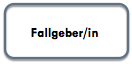 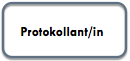 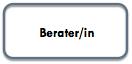 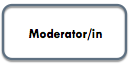 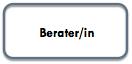 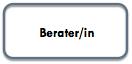 Rollen
Moderatorin / Moderatorin 

strukturiert den Ablauf.

moderiert und beobachtet den Gruppenprozess.

fasst die wichtigen Punkte noch einmal zusammen und lässt die Fallgeberin / den Fallgeber prüfen, ob alles richtig verstanden wurde.

wird in den Beratungsrunden der Gruppe auch Teil der Gruppe.

interviewt den die Fallgeberin / Fallgeber in den Phasen 6 und 8.
Rollen
Fallgeberin / Fallgeber

schildert den Fall. 

trägt das Anliegen vor.

entwickelt ein Ziel. 

nimmt Stellung zu den Assoziationen und Vorschlägen der Gruppe.

überlegt erste Umsetzungsschritte.
Rollen
Gruppe

reflektiert den Fall.

bringt eigene Wahrnehmungen und Fragen ein.

entwickelt Ideen und Vorschläge für erste Umsetzungsschritte.

bestimmt evtl. eine Protokollantin / einen Protokollanten.
Ablauf kompakt (65 Minuten)
[Speaker Notes: Die einzelnen Phasen genauer erläutern. Danach fragen, ob noch ungeklärte Frage offen sind! Der Fortbildner sollte darauf hinweisen, dass sich die Gesamtdauert selbstverständlich je nach Gruppe und Fallbearbeitung verändern kann. Aus eigener Erfahrung ist aber darauf hinzuweisen, dass eine zeitliche Orientierung sinnvoll und wichtig ist.]
Arbeitsphase
Gruppenarbeit (70  Minuten)

Bilden Sie eine Gruppe aus ca. sechs Teilnehmerinnen / Teilnehmern und führen Sie nach dem Ablaufschema eine Kollegiale Fallberatung durch.

 2.  Plenum (10 Minuten)

Blitzlicht: Könnte uns die Kollegiale Fallberatung dabei helfen,  Probleme besser zu lösen?
Solf
Literaturverzeichnis
Haug-Benien, R. (1998): Kollegiale Beratung – Ein Fall nicht nur für zwei. Heidelberger Institut Beruf und Arbeit, Ausgabe III-1998, hiba gmbh. 

Tieze, K.-O.(2015): Kollegiale Beratung, Problemlösungen gemeinsam entwickeln. Reinbek bei Hamburg: Rowohlt Taschenbuch Verlag.
Kontaktperson
Max/Erika Mustermann
Telefon 0711 XXXX – XXXX
E-Mail max/erika.mustermann@zsl.kv.bwl.de
Internet www.zsl-bw.de